CHEERLEADINGIntroduction
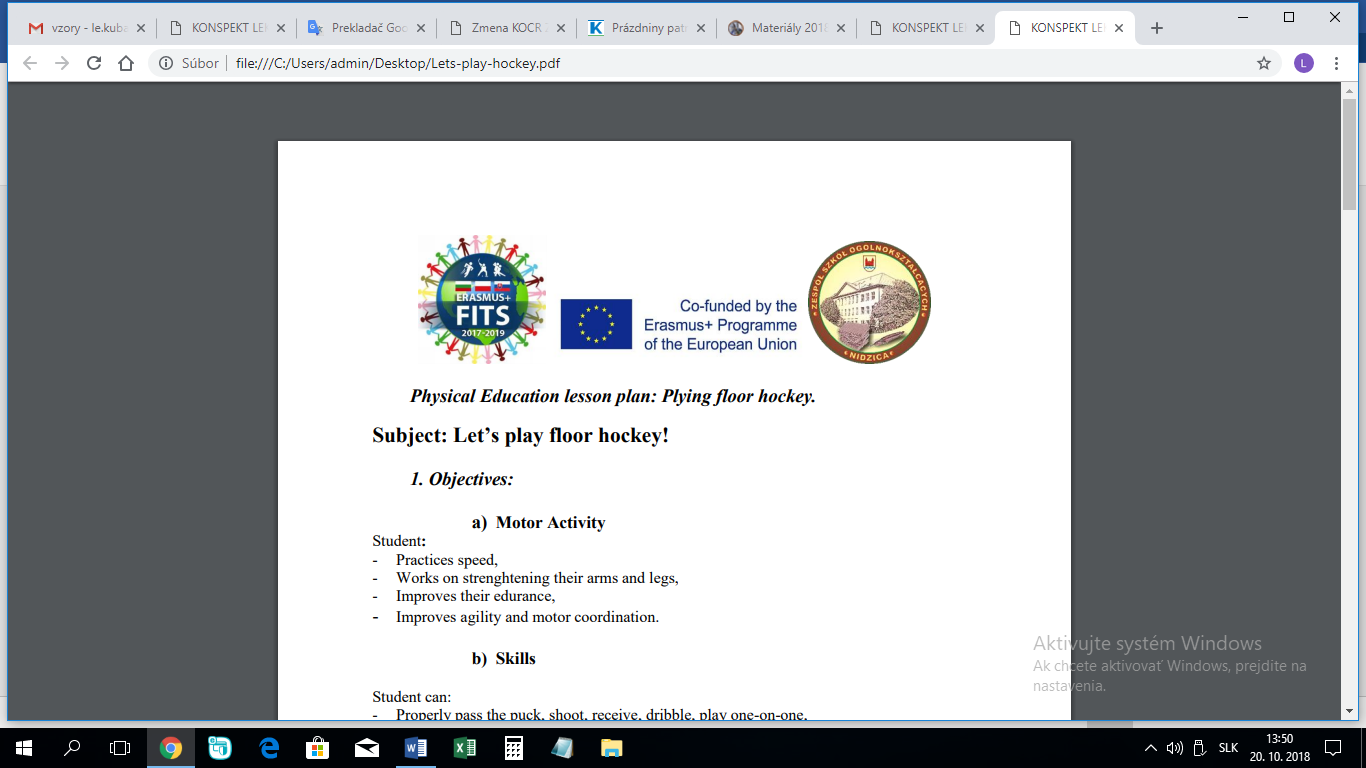 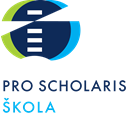 Introduction to Cheerleading
Cheerleading is an activity wherein the participants (referred to as "cheerleaders") cheer for their team as a form of encouragement. It can range from chanting slogans to intense physical activity. It can be performed to motivate sports teams, to entertain the audience, or for competition. Competitive routines typically range anywhere from one to three minutes, and contain components of tumbling, dance, jumps, cheers, and stunting.
[Speaker Notes: https://en.wikipedia.org/wiki/Cheerleading]
BASIC MOVES: Clean Stance
stand up straight, head up, legs together
arms either straight or place your hands on hips
BASIC MOVES: Cheer Stance
stand up straight, head up
legs a bit further than your shoulders, feet forward
arms either straight or place your hands on hips
BASIC MOVES: Clap
arms in tight to body
elbows put in and poined down
hands below chin
palms together, finger facing up, towards chin
BASIC MOVES: Clasp
arms in tight to body
elbows put in and poined down
hands below chin
wrap hands around each other
BASIC MOVES: High V
extend arms upwards at 45-degree ankle
hands in fists
legs a bit further than your shoulders, feet forward
BASIC MOVES: Low V
extend arms downwards at 45-degree ankle
hands in fists
legs a bit further than your shoulders, feet forward
BASIC MOVES: T
extend arms from shoulders, the way they are paralell with the ground
hands is fists
 legs a bit further than your shoulders, feet forward
BASIC MOVES: Broken T
extend arms from shoulders, the way they are paralell with the ground as for a T
bent both arms at the elbows towards shoulders
hands is fists
 legs a bit further than your shoulders, feet forward
ACTIVITY: Name following motions
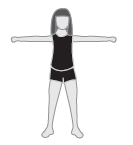 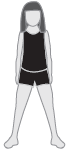 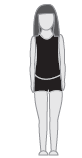 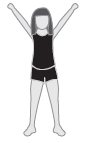 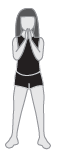 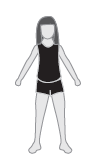 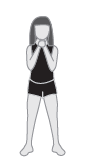 ACTIVITY: Show following motions
Broken T
High V
Clap
Clean Stance
Clasp
T
Low V
Cheer Stance
ACTIVITY: Swapping of moves
Divide class into 4 groups
Every group should train 2 motions into an 8 counts
1st group: switching between Clean stance and Cheer stance
2nd group: switching between Clap and Clasp
3rd group: switching between High V and Low V
4th group: switching between T and broken T